9
Ona tili
sinf
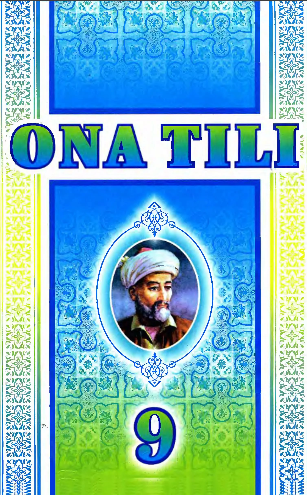 Mavzu:
MATN VA LUG‘AT USTIDA ISHLASH
Umirov Javlon MuxamedovichToshkent viloyati  O‘rta Chirchiq tumani 21-umumiy o‘rta ta’lim maktabi o‘qituvchisi
Mustaqil bajarilgan topshiriqni tekshiring
1. Rosti, dunyoda inson bolasidan ham aziz va ardoqli zot bo‘lmasa kerak. (B.Utemurodov)  2. Bilasizmi, ma’naviyat urug‘i inson  bolasiga, eng avvalo, ona suti, uning allasi, oila va keng jamoatchilik ta’siri bilan singadi. (Q.Qodirov)                                                                                      3. Aslida, yuragida milliy iftixor tuyg‘usi, Vatan muhabbati jo‘sh urgan bilimdon, dono, tadbirkor insonlar har bir mamlakatning salohiyati, kelajagini belgilay oladigan katta kuch hisoblanadi. (U.Jumayev) 4. Do‘st yomon kunda bilinadi, deyishadi. Menimcha, ularning qandayligi yaxshi kunda ham bilinadi. (Ch.Aytmatov)
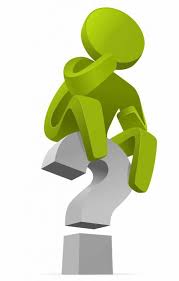 Kimning qaysi g‘azalida har bir baytda undalma ishtirok etgan?
G‘amzasin sevding, ko‘ngil, joning kerakmazmi sanga?
Teg‘a urding, jismi uryoning kerakmazmi sanga?
     Otashin ohim-la aylarsan banga taklifi bog‘,
     Bog‘bon, gulbargi xandoning kerakmazmi sanga?
Yela verma dog‘idub, har dam oyoqlardan ketur,
Ey pari, zulfi parishoning kerakmazmi sanga?
     Ey kamonabro‘, raqiba verma g‘amzangdan nasib,
     O‘q odarsan dosha, paykoning kerakmazmi sanga?
Yondurub jonim, jahonso‘z etma barqi ohimi,
Osmon, xurshidi toboning kerakmazmi sanga?
     Kufri zulfindan bani man’ aylamak loyiqmidir,
     So‘fi, insof ayla, iymoning kerakmazmi sanga?
Tutalimkim, ashk selobina yo‘g‘dir e’tibor,
Ey Fuzuliy, chashmi giryoning kerakmazmi sanga?
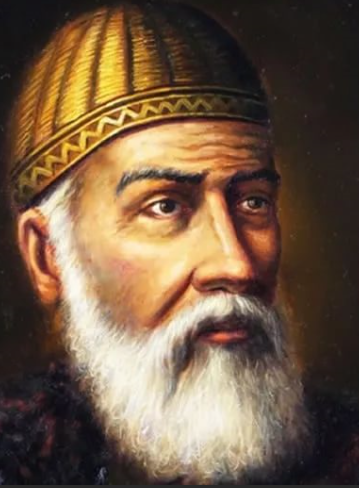 Fuzuliy
KUN SHIORI
NAF YETURMAKKA SHIOR AYLADING,
O‘ZUNGGA UL NAFNI YOR AYLADING.
NAFING AGAR XALQQA BESHAKDURUR,
BILKI, BU NAF O‘ZUNGGA KO‘PRAKDURUR.
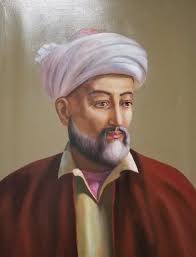 ALISHER NAVOIY
Matnni ko‘chiring. Qaysi gap bo‘laklari uyushib kelayotganini aniqlang. Matndagi g‘oyaga o‘z fikringizni bildiring
Quyosh buloq suviga ham, mag‘zavaga ham baravar nur sochaveradi. Yer chuchmomani ham, chaqirtikanakni ham baravar o‘stiraveradi... Ota-onaga bolaning yaxshi-yomoni yo‘q... (O‘.Hoshimov)
ESDA SAQLANG!
MATNDAGI G‘OYA
TOPSHIRIQ
Quyosh buloq suviga ham, mag‘zavaga ham
baravar    nur sochaveradi.
Quyosh buloq suviga ham, mag‘zavaga ham
  ____________       __ __ __ __ __ __                 __ __ __ __ __ __ __
baravar    nur sochaveradi.
. . . . . . .          ‗‗‗‗‗‗‗‗‗‗‗‗‗‗‗‗‗‗

TO‘LDIRUVCHI
TOPSHIRIQ
Yer chuchmomani ham, chaqirtikanakni ham
baravar     o‘stiraveradi...
Yer   chuchmomani ham, chaqirtikanakni ham
___       __ __ __ __ __ __ __                  __ __ __ __ __ __ __
baravar     o‘stiraveradi...
. . . . . .      ‗‗‗‗‗‗‗‗‗‗‗

TO‘LDIRUVCHI
TOPSHIRIQ
Ota-onaga   bolaning   yaxshi-yomoni   yo‘q...
  
                                                      (O‘.Hoshimov)
Ota-onaga   bolaning   yaxshi-yomoni   yo‘q...
  __ __ __ __ __      ~~~~~~~~~       ___________________  ‗‗‗‗‗‗


                                                      (O‘.Hoshimov)
LUG‘AT BILAN ISHLASH
20-mashq. Quyidagi so‘zlarni lug‘at daftaringizga ko‘chiring. Ular ishtirokida gaplar tuzing.
LUG‘AT BILAN ISHLASH
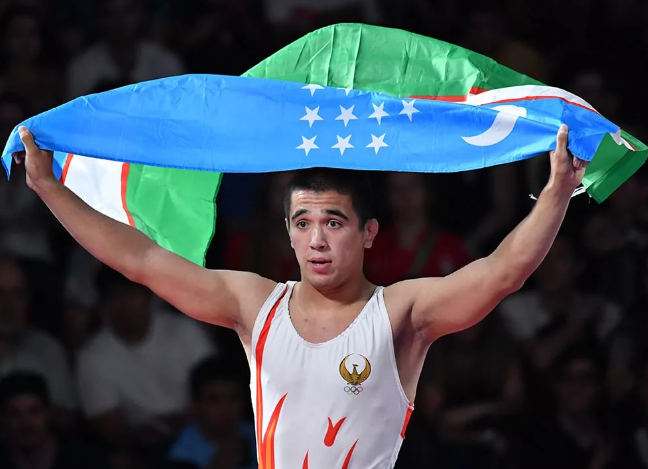 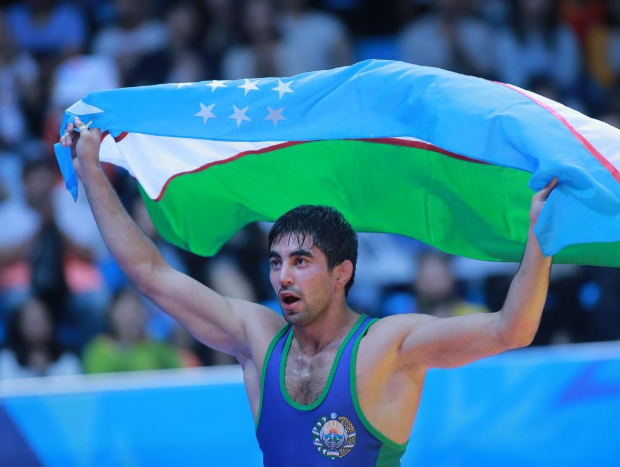 LUG‘AT BILAN ISHLASH
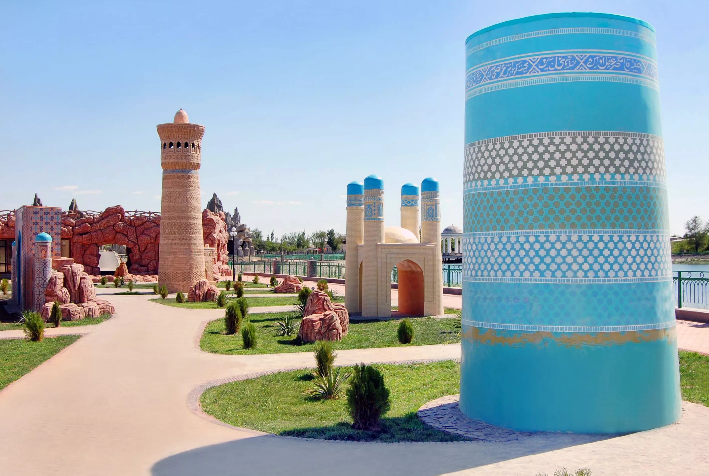 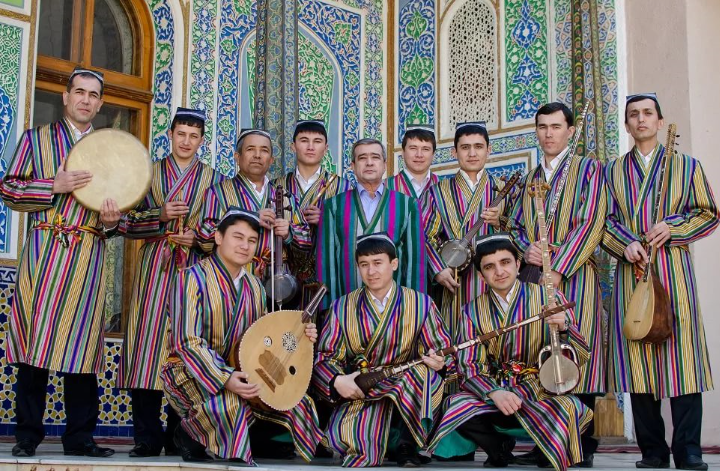 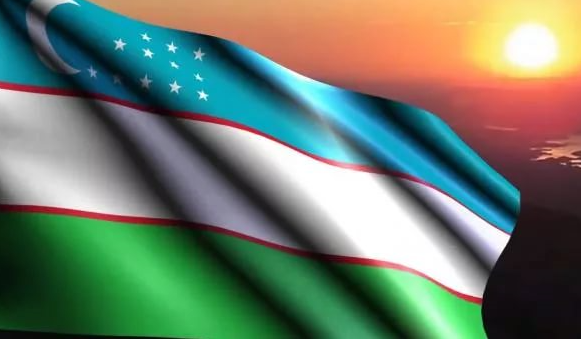 IFTIXOR
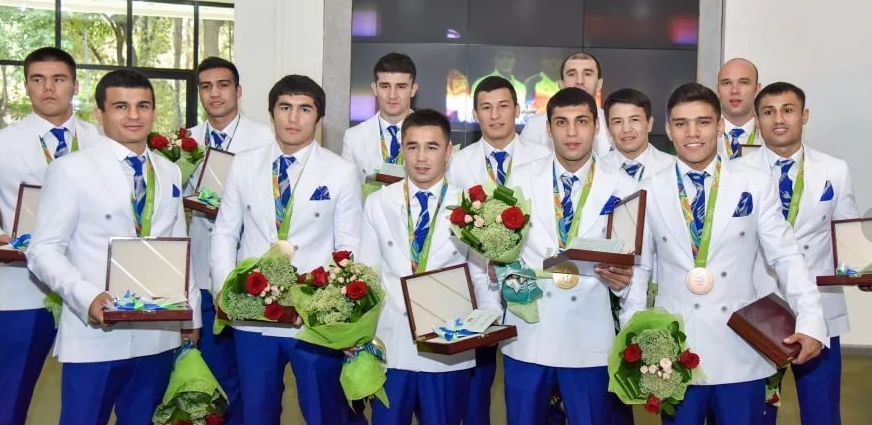 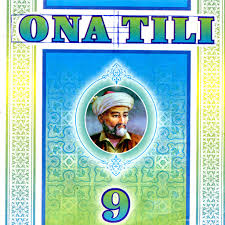 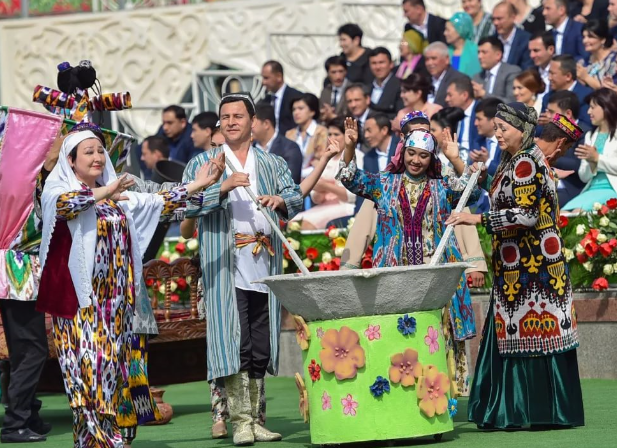 LUG‘AT BILAN ISHLASH
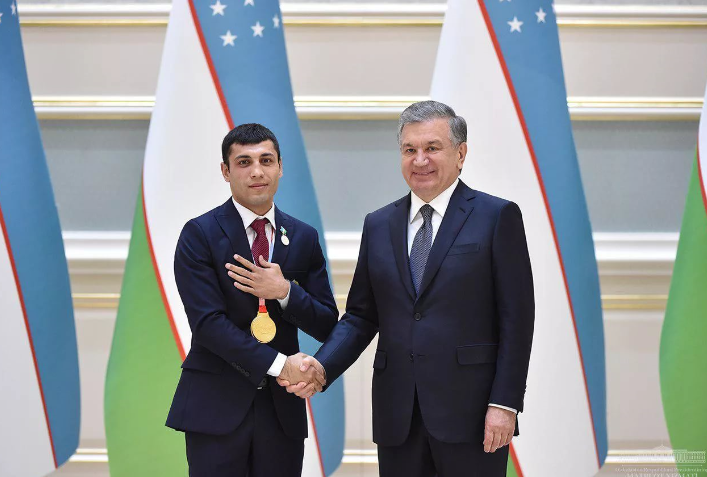 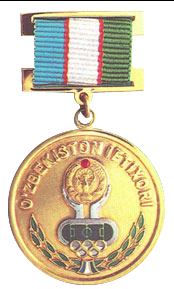 “O‘ZBEKISTON IFTIXORI” KO‘KRAK NISHONI
IFTIXOR
Chol o‘g‘liga, uning tez-tez qimirlayotgan qalamiga qarab-qarab, jim o‘tirar, ko‘zlarida otalik mehri va iftixor sezilardi.                                                                                                           							(H.Ahmar)
Yoshlar – bizning iftixorimiz.
Alisher Navoiy – madaniyatimizning iftixori.
Paxta o‘zbek xalqining milliy iftixoridir.
G‘URUR
G‘URUR
Garchi shuncha mag‘rur tursa ham,
Piyolaga egilar choynak.
Shunday ekan, manmanlik nechun,
Kibr-u havo nimaga kerak?
Kamtarin bo‘l, hatto bir qadam
O‘tma g‘urur ostonasidan.
Piyolani inson shuning-chun
O‘par doim peshonasidan.
                                     (Erkin Vohidov)
G‘URUR
Salbiylik bo‘yog‘i
Kibrlanish
Mag‘rurlik
Kibr-havo
G‘URUR
…Ko‘klamingdan olib sururni,
Dovruq soldi ustoz Olimjon.
G‘afur G‘ulom tuygan g‘ururni
Qilmoq mumkin dunyoga doston.
Olis tarix – qadamim manim,
O‘zbekiston – Vatanim manim…
                                         (Abdulla Oripov)
G‘URUR
Ijobiylik bo‘yog‘i
Faxrlanish
Mamnunlik tuyg‘usi
Iftixor
Mustaqil bajarish uchun topshiriq
21-mashq. Rasm asosida “O‘zbekistonda oltin kuz” mavzusida matn tuzing. Matnda uyushiq bo‘laklar va ajratilgan bo‘laklardan foydalaning.
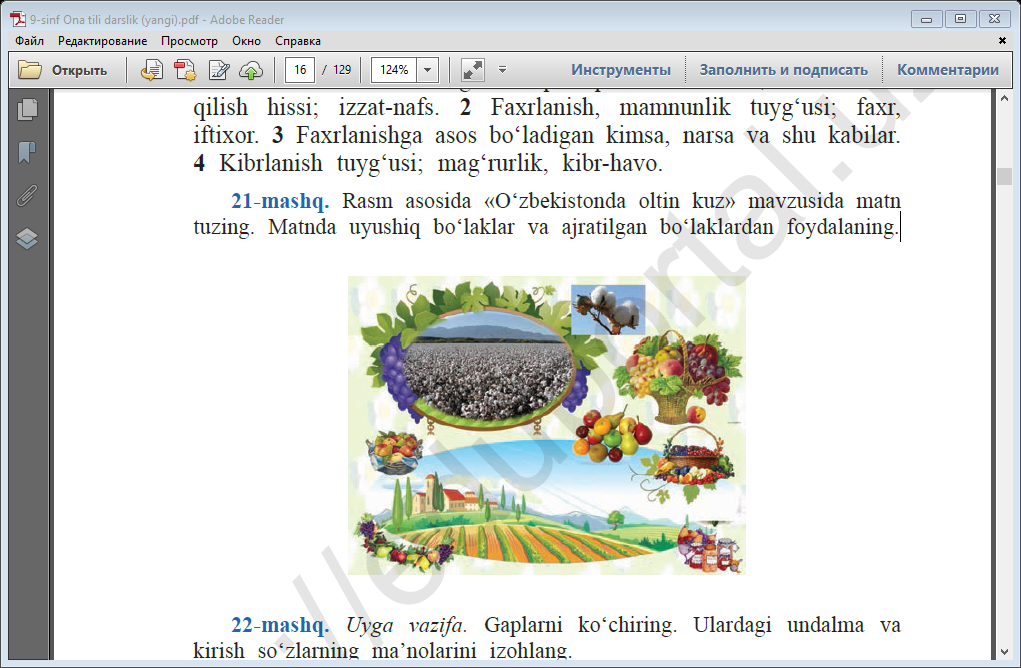 TOPSHIRIQ
22-mashq. Gaplarni ko‘chiring. Ulardagi undalma va kirish so‘zlarning ma’nolarini izohlang.